Политическая элита
Платонова Юлия 10А 
школа №1260
2015
Определение
Политическая элита - это группа людей обладающая наибольшим политическим влиянием и принимающая наибольшие политические решения.
Признаки политической элиты
Высокий политический статус
политический авторитет 
престиж
Виды элиты по способу формирования
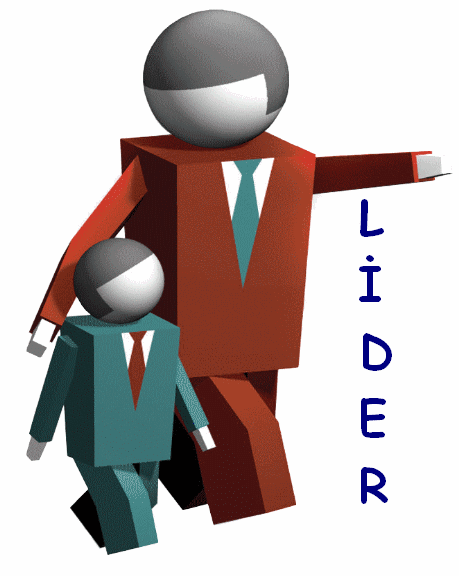 аристократиская (закрытая) 
демократическая (открытая)
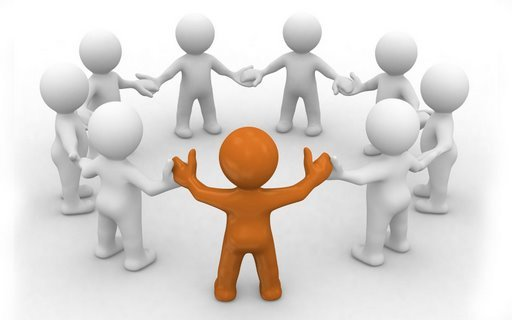 Виды элиты по отношению к власти
правящая 
 контрэлита
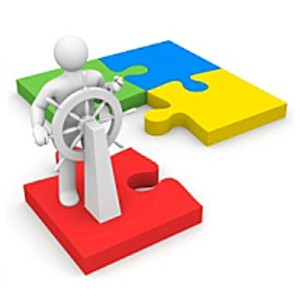 Виды элиты по отношению к прогрессу
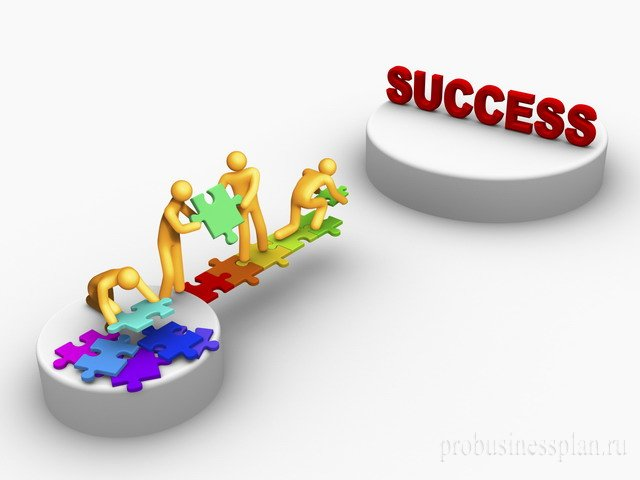 творческая 
консервативная
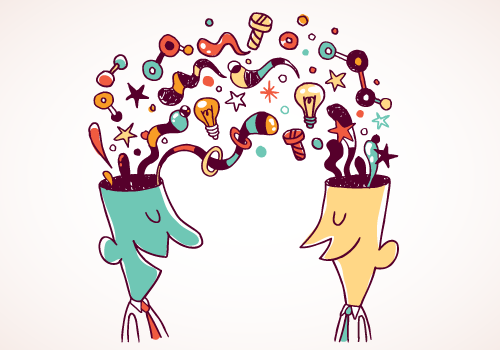 Каналы рекрутирования
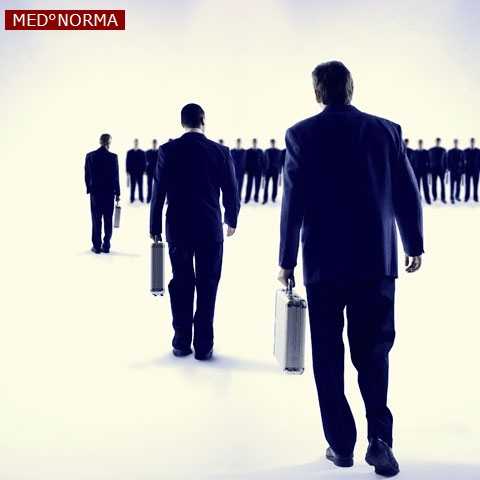 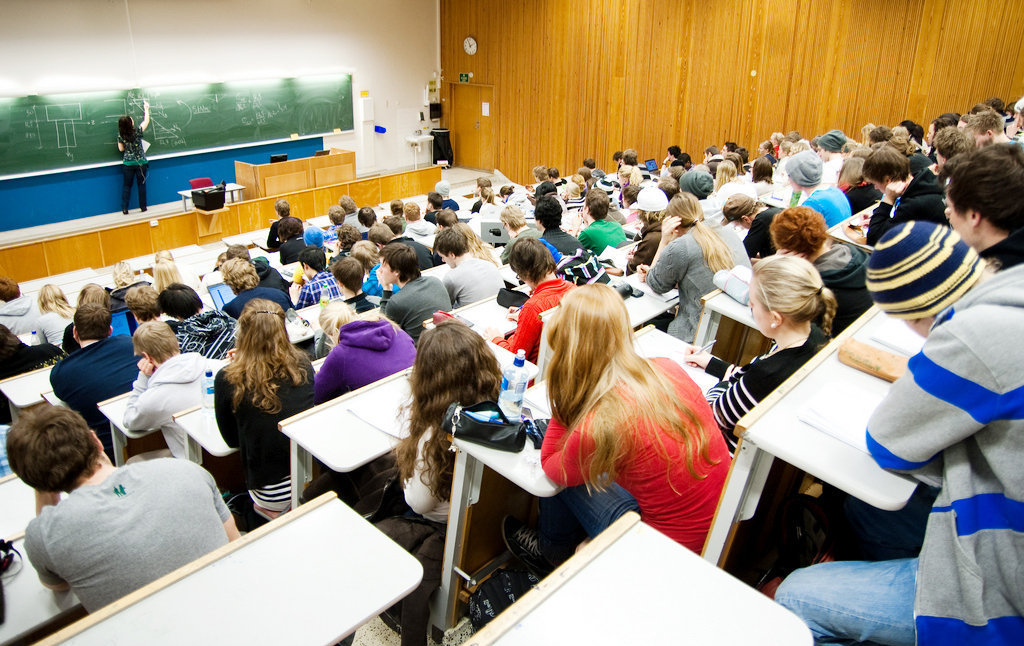 Государственная служба
 Образование
 Военная служба
 СМИ 
 Бизнес 
 Выборы
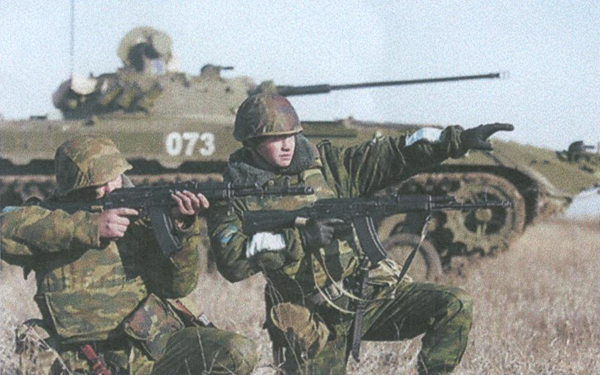 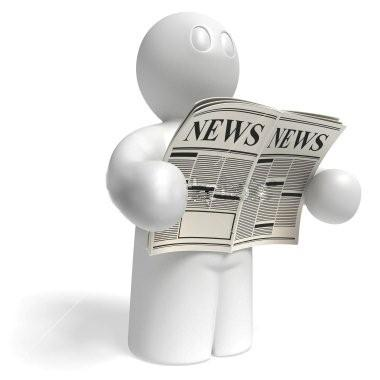 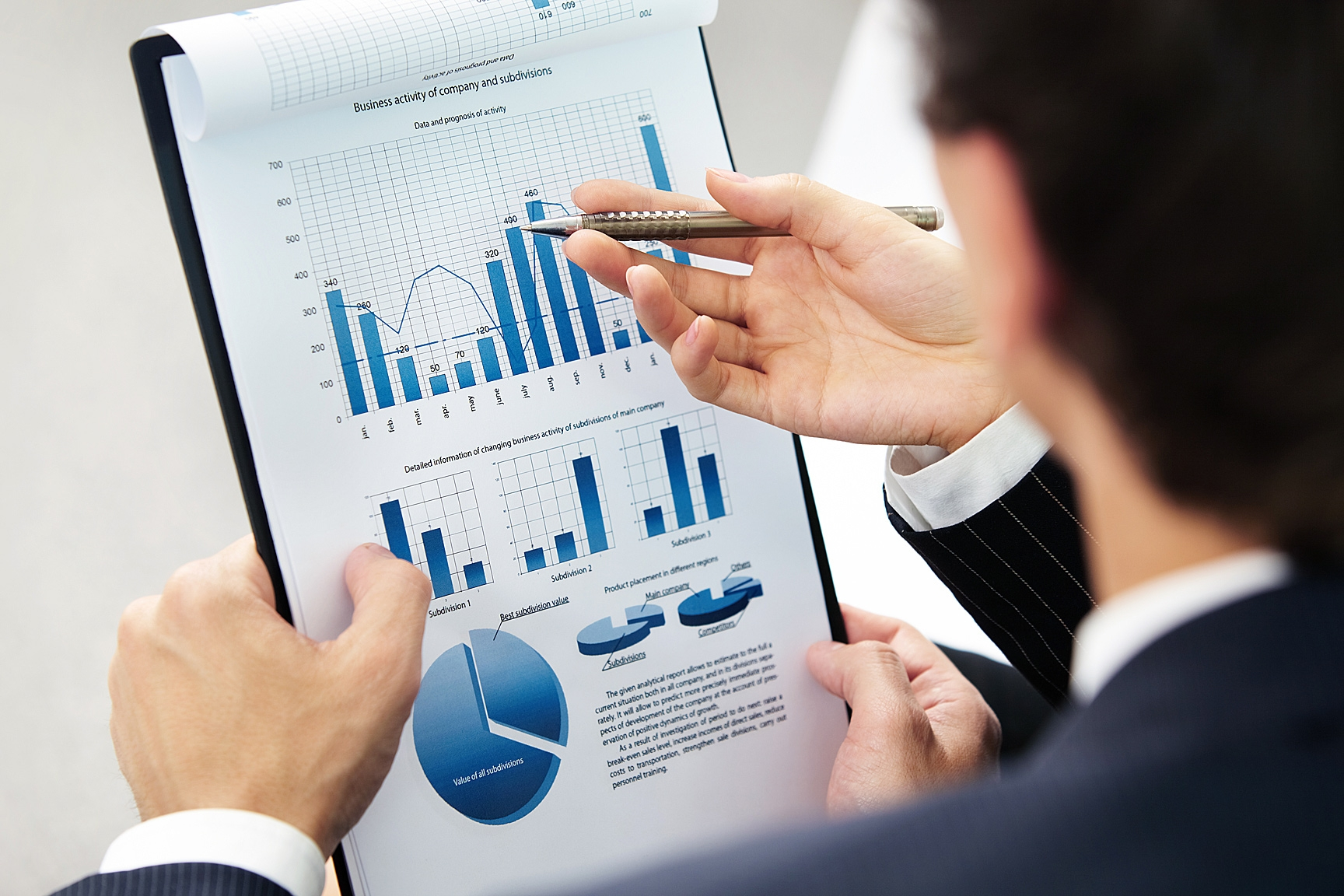 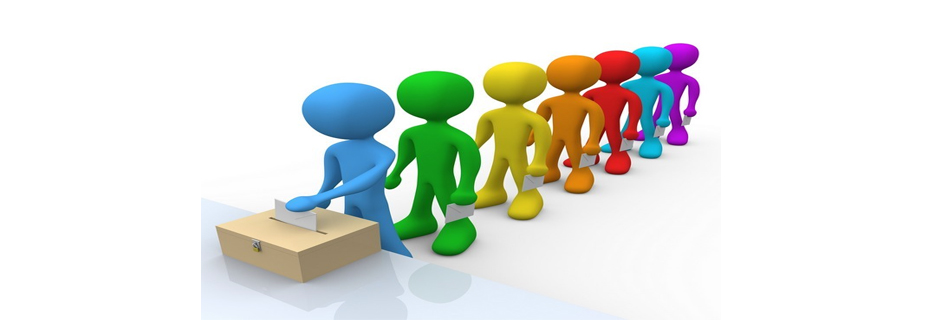 Состав (структура)
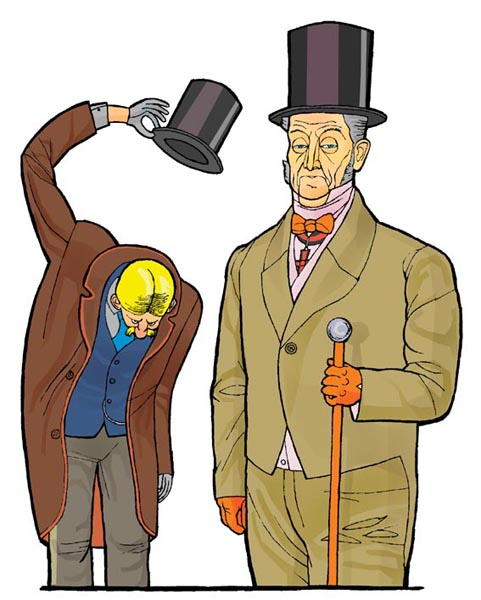 Правители
Руководители и члены органов власти
Лидеры партий и общественных движений
Руководители региональных и городских администраций
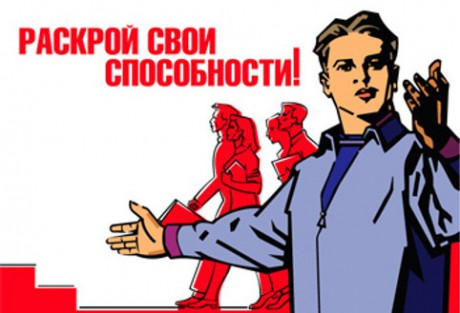 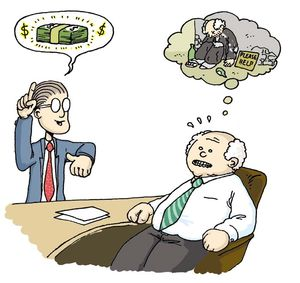 Признаки современной элиты
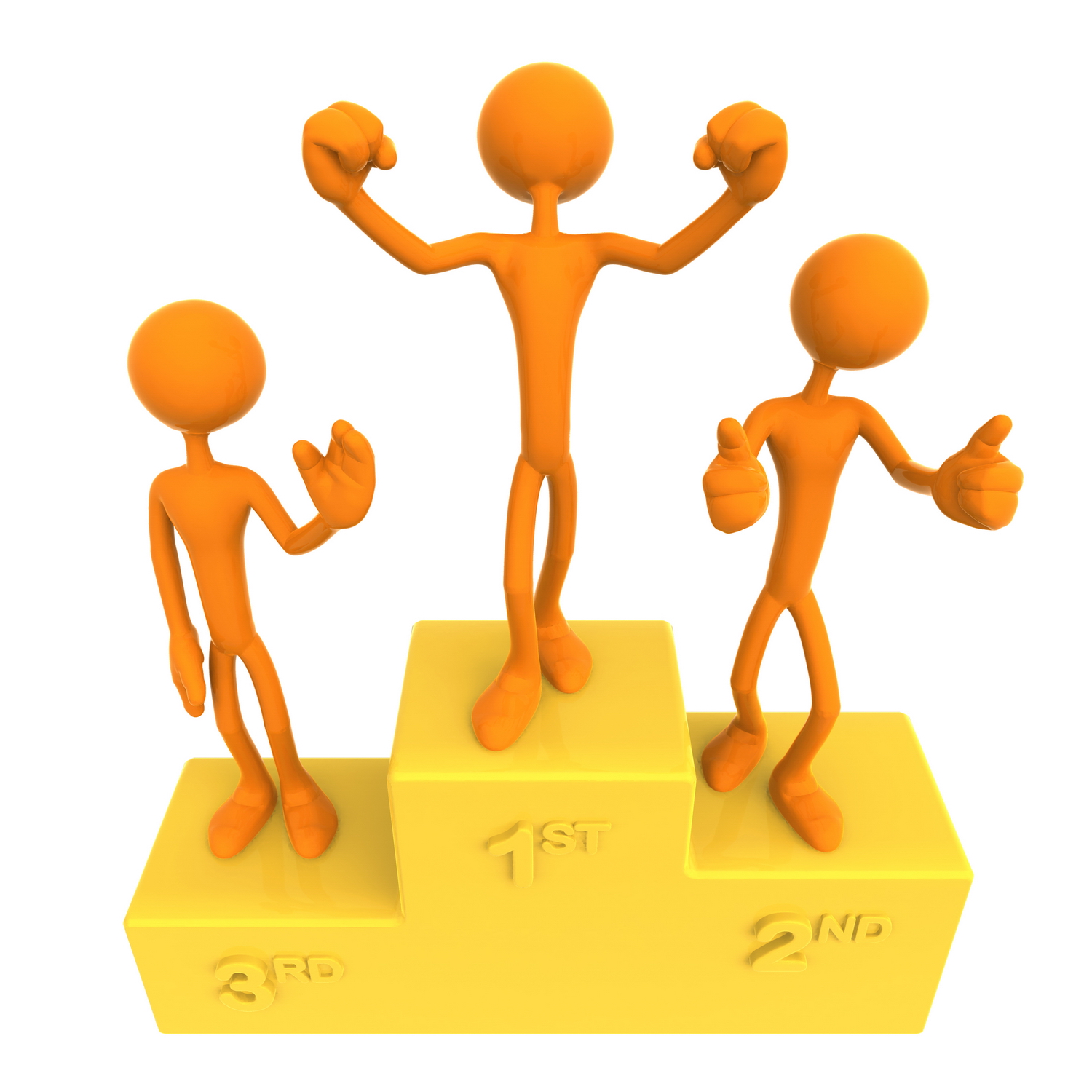 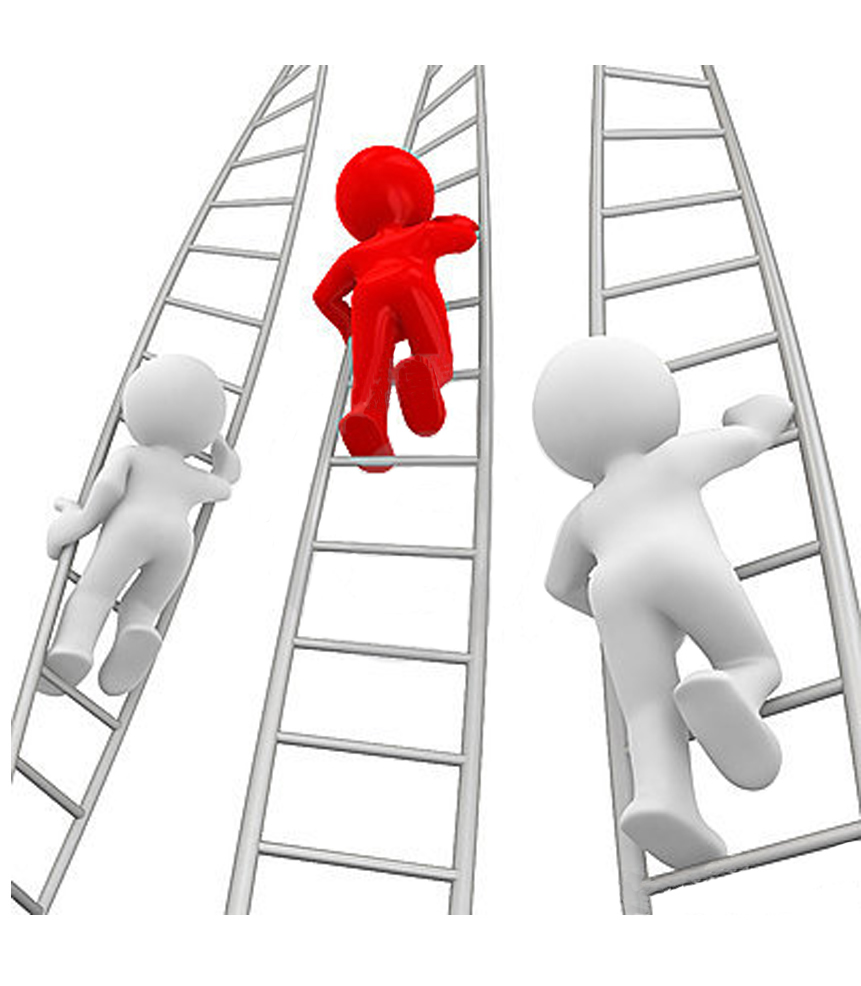 Множественность (плюрализм) 
Конкуренция элит
Зависимость от электората (или по-другому избирателей)
Взаимный контроль элит
Регулярная обновляемость
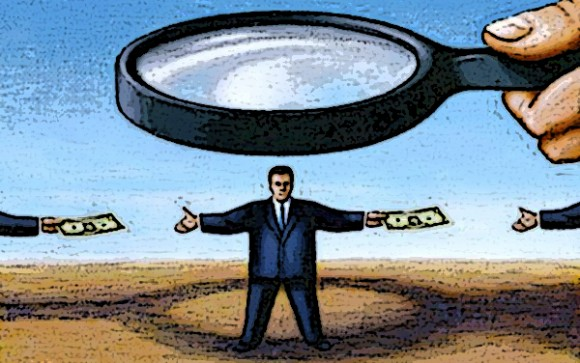 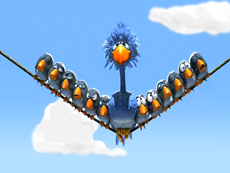